Lehrveranstaltung „Didaktik der ökonomischen Bildung
BA Lehramt Studienfach „Geographie und Wirtschaft“ 
Einheit 4: Bildungsstandards, Kompetenzen, Kompetenzmodelle

WS 2019/20
Aff/Kögler
Aktuelle wirtschaftspädagogisch relevante Reformprojekte in der Bildungspolitik

1. 	Was bedeutet Output- und Lernergebnisorientierung?

2.	Was versteht man unter Bildungsstandards und wodurch unterscheiden sie sich von Lernzielen?

3.	Was sind Lernstandserhebungen (veranschaulicht am Forschungsprojekt KLEE von Schopf/Müllauer)? – Exkurs: Leistungsbeurteilung – (externe) Evaluation: Formen, Gütekriterien, Reichweiten und Grenzen (veranschaulicht am Forschungsprojekt Dobrovits/Gatterer)

4.	Was sind Kompetenzen und Kompetenzmodelle?
	(Darstellung der Kompetenzmodelle „Management und Entrepreneurship“ (inkl. prototypische Beispiele) und KLEE (Schopf/Müllauer)

5.	Wie sind kompetenzorientierte Lehrpläne zu gestalten?
Realität vieler bildungspolitischer Reformansätze…
Ebenen der bildungspolitischen Reformmaßnahmen
I. Bildungspolitische Ebene
Output/Lernergebnisorientierung, Kompetenzorientierung
Ergänzende externe Evaluation (evidenzbasierte Evaluation) – 
Zentrale Tests, Zentral-Matura, Lernstanderhebungen
II. Curriculare Ebene
Kompetenzorientierte Lehrpläne, Kerncurricula, Modulbeschreibungen
Bildungsstandards
Kompetenzmodell
Unterrichtsbeispiele
III. Unterrichtsebene
Kompetenzorientiertes Unterrichten
Kompetenzorientiertes Lernen
Kompetenzorientiertes Prüfen
Outcome- und Outputsteuerung
Paradigmenwechsel von der Input- und Prozess-Steuerung
zur Outcome-Steuerung
Output
(Lernerfolg)
Outcome
(Können)
Prozess
(Unterricht)
Input
Ausstattung der
    Schule (z.B. BWZ)
  Lehrpläne
  Qualifizierte Lehrer   (staatlich geregelte    Ausbildung) etc.
Leistungs-    beurteilung
  Lehrplan   und/oder
   Lernziel-   erreichung
  Portfolio etc.
fachdidaktische  Kompetenz
 Klassen-   management
 Methodenvariation
 etc.
Anwendung in praxis-nahen
(beruflichen) Kontexten
Kompetenzen
(gleich wie und wo sie erworben wurden)
Im Zentrum steht der Lernprozess sowie der daraus
resultierende Lernerfolg in formal geregelten Strukturen
Outcome- und Output - Steuerung
Paradigmenwechsel von der Input- und Prozess-Steuerung
zur Outcome - Steuerung
Output
(Lernerfolg)
Outcome
(Können)
Prozess
(Unterricht)
Input
Ausstattung der
    Schule (z.B. BWZ)
  Lehrpläne
  Qualifizierte Lehrer   (staatlich geregelte    Ausbildung) etc.
Leistungs-    beurteilung
  Lehrplan   und/oder
   Lernziel-   erreichung
  Portfolio etc.
fachdidaktische  Kompetenz
 Klassen-   management
 Methodenvariation
 etc.
Anwendung in praxis-nahen
(beruflichen) Kontexten
Kompetenzen
(gleich wie und wo sie erworben wurden)
Im Zentrum steht der Lernprozess sowie der daraus
resultierende Lernerfolg in formal geregelten Strukturen
THESE eins
Die vielfach in der Bildungspolitik und in der Wissenschaft artikulierte Forderung, wonach ein „Paradigmenwechsel von der Input- und Prozesssteuerung zur Output/Outcome - Orientierung zu erfolgen habe“, stellt aus der Sicht von Vollzeitschulen eine gefährliche pädagogische Verkürzung dar, weil im schulischen Kontext
 
 Input- 
 Prozess und 
 Output-Steuerung

nur gemeinsam zu erfolgreichen Lernergebnissen führen.
Die aktuelle Diskussion nach  mehr Output/Lernergebnisorientierung verdeutlicht die Notwendigkeit, die bisherige Realität einer rein (internen) lehrer- bzw. schulbezogenen Lernergebniskontrolle um eine pädagogisch sinnvolle externe Evaluierung – wie sie international üblich ist – zu ergänzen. 

Dadurch wird mehr Transparenz der Bewertung 
und eine ergänzende Steuerung des Bildungssystems durch eine evidenzbasierte Evaluation möglich.
THESE zwei
THESE drei
Eine externe Evaluation „an den Schnittflächen“ wie beispielsweise eine Zentral-Matura hat aus der Perspektive der Schul- und Unterrichts-entwicklung den großen Nachteil, dass z.B. am Ende des V. Jahrganges keine pädagogischen Korrekturmaßnahmen möglich sind.

Lernstandserhebungen in den profilbestimmenden Schlüsselfächern (BW, RW, WINF) im II und/oder IV. Jahrgang haben den Vorteil, dass die Befunde für eine Schul- und Unterrichtsentwicklung genutzt werden können,.
THESE vier
Für eine externe Evaluierung eignet sich vor allem Fachkompetenz, also Wissen und Können, weil in punktuellen (summativen) Prüfungen nur diese Fähigkeiten einigermaßen valide und ökonomisch vertretbar erfassbar sind – und auch das ist bereits sehr schwierig!!

Sozial- und Humankompetenz erfordert eine prozessuale (formative) Evaluierungsstrategie wie beispielsweise eine Portfoliobewertung.
Aktuelle wirtschaftspädagogisch relevante
Reformprojekte in der Bildungspolitik

2.	Was versteht man unter Bildungsstandards und wodurch unterscheiden sie sich von Lernzielen?
Aff,J. (2006):    Bildungsstandards versus Leistungsstandards in der beruflichen Bildung. In:   
                         Wissenplus 5-05/06, S. 9-18.
BMUKK (2013): Bildungsstandards in der Berufsbildung für Handelsakademien, Entrepreneurship  
                         und Management, 13. Schulstufe – Auswahl.
Schneider, W. (2011): Paradigmenwechsel oder alter Wein in neuen Schläuchen? 
                        In: Wissenplus 2- 10/11, S. I-VIII.
Dobrovits, I., Gatterer, B. (2009): Kompetenzorientiertes Prüfen – Anspruch und Wirklichkeit im 
                       Fachbereich Rechnungswesen. In: Wissenplus 5-08/09, S. 46-50.
Bildungsstandards
bildungspolitische Reformmaßnahme zur Erhöhung der
Vergleichbarkeit der Lernergebnisse
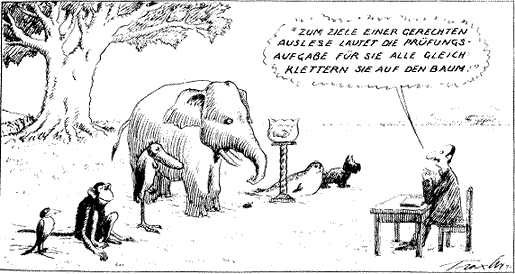 Quelle: http://www.integration-hmburg.de/chancengleichheit.gif
Karikatur zu Bildungsstandards
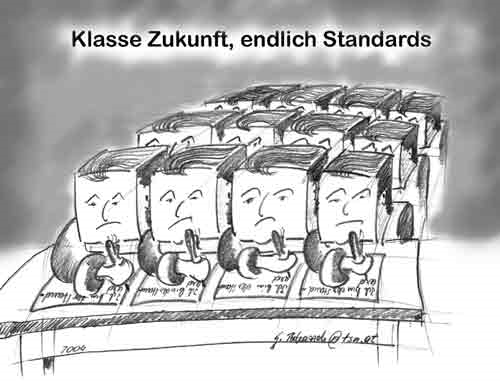 Plan zur Umsetzung des Projektes
 „Bildungsstandards in der Berufsbildung“
Der Plan für das Projekt „Bildungsstandards in der Berufsbildung“ im Bundesministerium für Unterricht, Kunst und Kultur sieht zwei aufeinanderfolgende Entwicklungsabschnitte vor:
Die Entwicklung und Implementierung der Bildungsstandards als Grundlage für einen kompetenzorientierten Unterricht und

Die Entwicklung und Implementierung von aus Bildungsstandards abgeleiteten Methoden zur Überprüfung der Erreichung der Lernergebnisse auf Systemebene.
     (Fritz/Staudecker 2010, S. 28)
Funktionen und Elemente von Bildungsstandards
Bildungsstandards helfen den Lehrkräften bei der Selektion von Lerninhalten. Bildungsstandards definieren jene Inhalte, die von besonderen Erwartungen (durch die Gesellschaft, durch den Arbeitsmarkt) geprägt sind. Denn Standards umfassen nicht alle Lerninhalte, sondern unstrittige, für die Zukunft der Lernenden bedeutsame Kernbereiche.
(Fritz/Staudecker 2010, S. 15)
Bildungsstandards beinhalten Kernkompetenzen, die in Kompetenzmodellen dargestellt, in Deskriptoren konkretisiert und schließlich in Unterrichtsbeispielen illustriert werden.
(Fritz/Staudecker 2010, S 29)
Definition von Bildungsstandards  lt. Klieme
Bildungsstandards formulieren Anforderungen an das Lehren
  und Lernen in der Schule.
 
Sie benennen Ziele für die pädagogische Arbeit, ausgedrückt
  als erwünschte Lernergebnisse der Schülerinnen und Schüler.

Damit konkretisieren Standards den Bildungsauftrag. 

Sie benennen Kompetenzen, welche die Schule vermitteln
  muss, damit zentrale Bildungsziele erreicht werden. 

Die Kompetenzen werden in Aufgabenstellungen umgesetzt
  und mit Hilfe von Testverfahren erfasst.
Kennzeichen HAK-spezifischer Bildungsstandards 
im Wirtschaftsbereich
(vgl. Entrepreneurship und Management 13. Schulstufe, Wien 2008, S. 10)
Sie werden fächerübergreifend (kompetenzorientiert) formuliert

 Sie decken ca. 30 bis 40 Prozent der Lehrplaninhalte ab

 Sie umfassen Inhalt von ausschlaggebender und nachhaltiger  Bedeutung

 Sie stellen den anschlussfähigen Kern der erworbenen  Kompetenzen dar

 Sie werden durch prototypische Beispiele hinsichtlich Inhalt,  Umfang und Schwierigkeitsgrad konkretisiert

 Sie bestehen neben den fachlichen aus persönlichen und  sozialen Kompetenzen
Einige Funktionen von Bildungsstandards
(vgl. Entrepreneurship und Management 13.Schulstufe, Wien 2008, S. 13 f)
Bildungsstandards sind erwartete Lernergebnisse aus den Kernbereichen eines Unterrichtsgegenstandes oder mehrerer Unterrichtsgegenstände zu einem bestimmten Zeitpunkt (13. Schulstufe).

 	Bildungsstandards erläutern, über welche nachhaltigen Kompetenzen eine 	Schülerin/ein Schüler  verfügen muss, wenn das Bildungsziel einer 	bestimmten Schulform als erreicht gelten soll.

 	Bildungsstandards sind ergebnisorientiert

 	Bildungsstandards dienen der Orientierung und Transparenz 	(Vergleichbarkeit trotz Schulautonomie)

 	Bildungsstandards dienen der externen Systemevaluierung (Rückmeldung 	über die Qualität des Bildungssystems)

 	Bildungsstandards dienen der Feststellung und Bewertung von 	Lernergebnissen

 	Bildungsstandards zielen darauf ab, die Wirkungen des pädagogischen 	Handelns messbar zu machen.
Kennzeichen von Bildungsstandards
(in Anlehnung an Klieme und die KMK)
Sie sind fachspezifisch zu formulieren – Herausarbeitung der Grundprinzipien eines jeweiligen Faches.
Sie decken nicht die gesamte Breite eines Faches ab, sondern fokussieren dessen Kernbereich.
Sie orientieren sich am Prinzip der Kumulation, d. h. Bildungsstandards spiegeln den Lern-prozess der Schüler/innen über die Schullauf-bahn hinweg.
Sie müssen verständlich und möglichst knapp und präzise  formuliert werden (Anschaulichkeit).
Sie müssen neben der Anschaulichkeit auch messbar sein. Im Idealfall sollten sie so formuliert werden, dass sich aus ihnen ohne großen Aufwand Messinstrumente zu ihrer Überprüfung ableiten lassen.
Sie müssen national Gültigkeit haben.
Deskriptoren der Bildungsstandards für Entrepreneurship und Management (13. Schulstufe)
EM 3.1 Ich kenne die Bedeutung der internationalen Geschäftstätigkeit und kann die Chancen und Risiken der Globalisierung beurteilen
EM 5.1 Ich kann die Risiken betriebswirtschaftlicher Entscheidungen identifizieren, bewerten und geeignete risikopolitische Maßnahmen einsetzen
EM 9.1 Ich kann laufende Geschäftsfälle auf der Grundlage von Originalbelegen in der Doppelten Buchhaltung verbuchen.
Deskriptoren für persönliche und soziale Kompetenzen sowie Arbeitstechniken 
(EM1 und EM2)
EM 1.3: Ich kann mich in wirtschaftlichen, betrieblichen und gesellschaftlichen Situationen adäquat verhalten und zielorientiert agieren.
EM 1.5: Ich kann mir Ziele selbst setzen und eigene oder vorgegebene Ziele konsequent verfolgen.
EM 2.2: Ich kann mich selbst und mein Arbeitsumfeld organisieren.
Fragen und Widersprüche bzgl. Bildungsstandards
Bildungsstandards sind NICHT prozessorientiert… 
(Entrepreneurship u. Management 13. Schulstufe März 2010 
S. 15)
?
Sind nicht soziale und personale Kompetenzen – wenn überhaupt – nur einigermaßen plausibel und valide prozessorientiert zu erfassen? Warum werden diese dann als Bildungsstandards formuliert, deren ergebnisorientierter Charakter  (PRODUKT STATT PROZESSORIENTIERUNG) immer wieder betont wird?
Sozial- und Selbstkompetenz ist nicht mit punktuellen nationalen Prüfungen evaluierbar
Für eine externe Evaluierung eignet sich vor allem Fachkompetenz, also Wissen und Können, weil in punktuellen Prüfungen nur diese Fähigkeiten einigermaßen valide und ökonomisch vertretbar erfassbar sind – und auch das ist bereits sehr schwierig!!

Sozial- und Humankompetenz erfordert eine prozessuale Evaluierungsstrategie wie beispielsweise eine Portfoliobewertung.
THESE
Aktuelle wirtschaftspädagogisch relevante Reformprojekte in der Bildungspolitik
	

3.	Was sind Lernstandserhebungen? (veranschaulicht am Forschungsprojekt KLEE von Schopf/Müllauer) 

       Exkurs: Leistungsbeurteilung – (externe) Evaluation: Formen, Gütekriterien, Reichweiten und Grenzen (veranschaulicht am Forschungsprojekt Dobrovits/Gatterer)
Lernstandserhebung zur Überprüfung von erreichten Lernergebnissen
Eine Lernstandserhebung ist eine kompetenzorientierte Vergleichsarbeit.
Sie dient der Überprüfung der im Kerncurriculum  und/oder Bildungsstandards definierten Kompetenzen und Lernziele.
Die Prüfung wird zentral erstellt (Angabe, Musterlösung und Korrekturschema), aber dezentral von den Lehrer/innen selbst durchgeführt.
Sie liefert Feedbackdaten für Schüler/innen und Lehrer/innen und hat damit eine Diagnose-, Orientierungs- und Evaluationsfunktion.
KLEE-Lernstandserhebung
Prüfungsformat: Fallbeispiel mit offenen Fragen
Fall: Gründung eines MBE Centers in Wien (Bürodienstleistungs-unternehmen im Franchisingsystem)
Rolle der Schüler/innen: Unternehmensgründer/in, der/die die ersten Schritte des Gründungsprozesses durchläuft
Angegebene Informationen: MBE Pressemitteilung, Homepageinformationen, Gespräch mit dem Geschäftsführer von MBE Österreich, Bericht des Besitzers eines bestehenden MBE Centers, Angebote für Kopiergeräte und Kopierpapier
Aufgabenstellungen: decken die Kompetenzen des Kerncurriculums ab
zum Beispiel:
 eine geeignete Rechtsform für das Unternehmen auswählen
 Marketingentscheidungen (4 P) treffen
 Produktivität und Wirtschaftlichkeit von Kopiergeräten berechnen
Verständnis von Kerncurriculum
(vgl. Müllauer/Schopf)
Ein Kerncurriculum definiert die unverzichtbaren Inhalte eines Faches, die alle Schüler/innen verbindlich und nachhaltig zu einem bestimmten Zeitpunkt (am Ende des Schuljahres) beherrschen sollten. Es bezieht sich auf anspruchsvolle, aber realistisch erreichbare Lernergebnisse. 

Daneben sollte noch ein Freiraum zur individuellen Schwerpunktsetzung der Schule bzw. der Lehrer/innen bleiben.
Verständnis von Kerncurriculum
(vgl. Müllauer/Schopf)
Ein Kerncurriculum legt die unverzichtbaren Inhalte eines Fachs fest, die alle Schüler/innen verbindlich und nachhaltig am Ende eines Schuljahres beherrschen sollen.
Es bestimmt anspruchsvolle, aber realistisch erreichbare Lernergebnisse. Somit geht es nicht um Mindeststandards im Sinne von Minimalanforderungen, sondern um die Sicherstellung einer anschlussfähigen Basis für weitere Lernprozesse. 
Die erwarteten Ergebnisse sind in Form von klaren, konkreten und eindeutigen Kompetenzen und Lernzielen formuliert. 
Es wird eine bewusste Fokussierung auf fachliches Wissen und Können vorgenommen (Kompetenzdefinition nach Weinert 1999).
KLEE-Kompetenz- und Lernzielliste
Themenbereich Unternehmensgründung und Businessplan

Kompetenz (Stufe 3): Die Schüler/innen können in einfachen Fallbeispielen die Bedeutung des Businessplans erkennen und einen vorgegebenen Businessplan analysieren.

Lernziele: 
Die Bausteine eines Businessplans beschreiben können (1B).
Die betrieblichen Leistungsbereiche nennen (1A) und in einem realen Unternehmen identifizieren können (2).
Die wichtigsten Faktoren bei der Unternehmensgründung (Gründungsmotive, Rechts­form, Standort, Marketing, Finanzierung) erläutern können (1B).
Die wichtigsten Schritte im Zusammenhang mit der Unternehmensgründung dar­stellen können (1B).
Den Begriff Geschäftsidee und ihre Relevanz für den Erfolg eines Unternehmens erklären können (1B).
Die zentralen Standortfaktoren aufzählen können (1A).
Mögliche Vor- und Nachteile eines konkreten Unternehmensstandorts identifizieren können (2).
Chancen und Risiken bei der Gründung eines Unternehmens erläutern 	können (1B).
Exkurs: Leistungsbeurteilung – (externe) Evaluation
 
Formen, Gütekriterien, Reichweiten und Grenzen
 (veranschaulicht am Forschungsprojekt Dobrovits/Gatterer)
Gesellschaftlich – Curricularer Rahmen
WIE auswerten
WAS prüfen
Wozu?
(Funktionen von Prüfungen)
Wie gut?
(Anforderungen an Prüfungen)
WIE prüfen
Lehr- Lernverständnis
Quelle: Rahmenmodell des Prüfens nach Metzger & Nüesch 2004
Problembereiche der Leistungsbeurteilung
Feststellung („Messung“)
Bewertung
Verwertung
absolut (lehrziel-orientiert)
Prognose
relativ
Diagnose
Validität
Objektivität
Reliabilität
Durchschnitt
Lernzuwachs
Quelle: Schneider, W.: Einführung in die Wirtschaftspädagogik - Vorlesungunterlagen
I. Anforderungen an Messungen von Prüfungen
Objektivität
Grundfrage:
Sind die Ergebnisse der Prüfung unabhängig von der Person des Prüfers?
?
Käme ein anderer Prüfer zu demselben Ergebnis?
I. Anforderungen an Messungen von Prüfungen
Objektivität
Bei der Objektivität ist zu unterscheiden zwischen der:
Interpretations-
objektivität
Durchführungs-
objektivität
Auswertungs-
objektivität
Kann davon aus- gegangen werden, dass andere Prüfer ähnlich interpretieren, indem sie beispiels-weise die gleiche Zuordnung von Punkten vornehmen?
Würden auch andere Prüfer nach dem-selben Schema auswerten und zu denselben Ergeb-nissen gelangen?
Würden auch andere Prüfer die Prüfung genau so gestalten?
I. Anforderungen an Messungen von Prüfungen
B. Validität
Grundfrage:
Misst die Prüfung tatsächlich jene Fachkompetenzen, die sie messen will?
?
I. Anforderungen an Messungen von Prüfungen
B. Validität
Es ist vor allem zu unterscheiden zwischen der:
Prognosevalidität
Inhaltsvalidität
Legt die Prüfung ein angemessenes                                   Gewicht auf das, was für den weiteren                               Lernprozess bedeutsam ist?
Misst die Prüfung Kompetenzen, die der Student / die Studentin im Studium erwerben
konnte?
I. Anforderungen an Messungen von Prüfungen
Jedenfalls führt eine transparente Notengebung zum
Objektivitäts-Validitätsdilemma
Kriteriums-orientierte
Bezugsnorm
Individuelle Bezugsnorm
Soziale Bezugsnorm
Rangplatzinformation
innerhalb der Gruppe,
Studienfach, Fakultät etc.
Stoff, Sache
Individueller Lernfortschritt
II. Bezugsnormen der Leistungsbeurteilung
Bildungs-
standards
Entwicklung der Potenziale der
Schüler/innen – „Personalentwicklung“
„Status quo“
Moderne Formen der Leistungsbeurteilung
(Portfolioansatz)
Prozessbeurteilung
Präsentationsbeurteilung
Produktbeurteilung
Fremdbeurteilung (z.B. Lehrer, Begleitforschung)
Schülerselbstbeurteilung
Schülermitbeurteilung
z.B. verbale Beurteilung
im Rahmen des Coaching
z.B. Projektarbeiten,
Fallstudienlösungen
z.B. Präsentation der Projektergeb-
nisse, Gruppenarbeitsergebnisse
Aktuelle wirtschaftspädagogisch relevante Reformprojekte in der Bildungspolitik

4.	Was sind Kompetenzen und Kompetenzmodelle?
	Darstellung der Kompetenzmodelle
„Management und Entrepreneurship“ (inkl. prototypische Beispiele) und 
KLEE (Schopf/Müllauer) sowie des
Klieme, E. (2004):  Was sind Kompetenzen und wie lassen sie sich messen? In: Pädagogik 6/04, S. 10-13
BMUKK (2011): Kompetenzorientiert Unterrichten. Internet: http://www.bildungsstandards.berufsbildendeschulen.at/fileadmin/content/bbs/KU/Grundlagenpapier_KU_Maerz2011.pdf, S. 1-39.
Fritz,U. (2011): Kompetenzorientierte Bildungsstandards in der Praxis. In: Wissenplus 2-10/11, S.11-13.
Müllauer, B., Schopf, Ch. (2009): Kerncurricula für Kernfächer. In: Wissenplus 5-08/09, S.16-20.
Kompetenzverständnis abhängig von unterschiedlichen 
bildungspolitischen Zielvorstellungen und theoretischen Bezügen
Bildungspolitisch/theoretischer Bezugsrahmen
Beruflichkeit
Berufspädagogischer &
Erziehungswissen-
schaftlicher
Bezugsrahmen
(Roth, Reetz, Bader, 
Achtenhagen etc.)
Allgemeinbildung
Psychologischer  & Er- ziehungswissenschaftlicher
Bezugsrahmen
(Weinert, Klieme etc.)
Employability
Bezugsrahmen: „Skills“ für den Arbeitsmarkt
(Ansatz der National  Vocational Qualifications)
Kompetenz ist das Zusammenspiel von Wissen, Können und Wollen zur Bearbeitung komplexer Anforderungen
Kompetenzen sind modular zu vermitteln – einseitig funktionale Anpassung an Arbeitsmarktrelevanz
Fach,- Methoden,- 
Sozial- und Selbst-
kompetenz
Kognitionspsychologische Orientierung
(deklaratives & prozedurales Wissen)
Pragmatische Orien-
tierung an Jobrelevanz
Kompetenzverständnis/Kompetenzdimensionen in der Tradition der 
Berufs- und Wirtschaftspädagogik 
(vgl. exempl. Reetz, Achtenhagen, Bader, Sloane, Euler/Hahn)
Kompetenzbegriff
Erlernbare, individuelle Dispositionen (Fähigkeiten), die sich auf (berufsrelevante) Situationen und Anforderungen in bestimmten Domänen (z.B. Wirtschaft) beziehen. Kompetenzen verbinden Wissen und Können, Tüchtigkeit und Mündigkeit zur Bewältigung von (beruflichen) Handlungsanforderungen. Es geht um eine Anwendung von individuellen  Dispositionen ( nicht direkt beobachtbar) auf Situationen.
Kompetenzbereiche
Fach- und  Methodenkompetenz
Fähigkeit, berufsrelevante Aufgaben selbständig und fachlich richtig zu bearbeiten – deklaratives und prozedurales Wissen.
Sozialkompetenz
Fähigkeit und Bereitschaft, sich mit anderen rational und verantwortungs-bewusst auseinanderzusetzen.
Selbst- oder Humankompetenz
Alle zwei obigen Dimensionen interagieren mit individuellen Kapazitäten, Ein-stellungen, Werten, Motivationen - mit der Willensstärke und der Metakognition
Kompetenzverständnis lt. Weinert
Kompetenzen sind:
	Die bei Individuen verfügbaren oder durch sie erlernbaren kognitiven Fähigkeiten und Fertigkeiten, um bestimmte Probleme zu lösen,
sowie die damit verbundenen motivationalen, volitionalen (d.h. absichts- und willensbezogenen) und sozialen Bereitschaften und Fähigkeiten, um die Problemlösungen in variablen Situationen erfolgreich und verantwortungsvoll nutzen zu können“							   
					F . E. Weinert, 1999, 2001
Kompetenz
Im EQR wird  Kompetenz im        Sinne der       Übernahme von Verantwortung und Selbstständigkeit beschrieben.
Die Grundstruktur des österreichischen NQR (Basis – EQR)
Fertigkeiten
Ebenen
Wissen
Fertigkeiten
Kompetenz
Im EQR wird Kompetenz im Sinne der Übernahme von Verantwortung und Selbstständigkeit beschrieben.
Im EQR werden Kenntnisse als Theorie- und/oder Faktenwissen beschrieben.
Im EQR werden Fertigkeiten als kognitive Fertigkeiten und praktische Fertigkeiten beschrieben.
Arbeiten und Lernen unter Anleitung
1
2
3
4
5
6
7
8
Was sind die gemeinsamen Kennzeichen des Kompetenzbegriffs?
Erlernbarkeit – definitorisches Abgrenzungsmerkmal zu anderen Dispositionskonstrukten (z. B. Intelligenz).
Kontextspezifisch – beispielsweise gewährleistet eine hohe Transferfähigkeit im Kontext „Rechnungsabgrenzung“ nicht automatisch eine ebenso hohe im Kontext „Bewertung von Forderungen“.
Leistungsdisposition – diese entwickelt sich im Individuum und kann daher nicht wie Leistungen (z. B. Tests, Zentralmatura) direkt gemessen werden.
(funktionale) Anwendung auf Situationen und Anforderungen – der Transferaspekt von Wissen auf möglichst reale Problemsituationen bildet ein „Herzstück“ des Kompetenzbegriffs („Kampf dem trägen Wissen“ –Verbindung von Wissen und Können).
Domänenbezug – dieser Aspekt betont die Fachlichkeit
Wissensfelder einer Domäne (z.B. BW) müssen systematisch aufeinander aufgebaut werden!
Darstellung der Kompetenzmodelle 
  „Management und Entrepreneurship“ (inkl.    prototypische Beispiele) und
  KLEE (Schopf/Müllauer)
Kompetenzmodell 
„Entrepreneurship & Management“
Kern von 
BW, RW&C, PBSK
BT-PQM-ÜFA-CSt, 
PB&Recht und VW
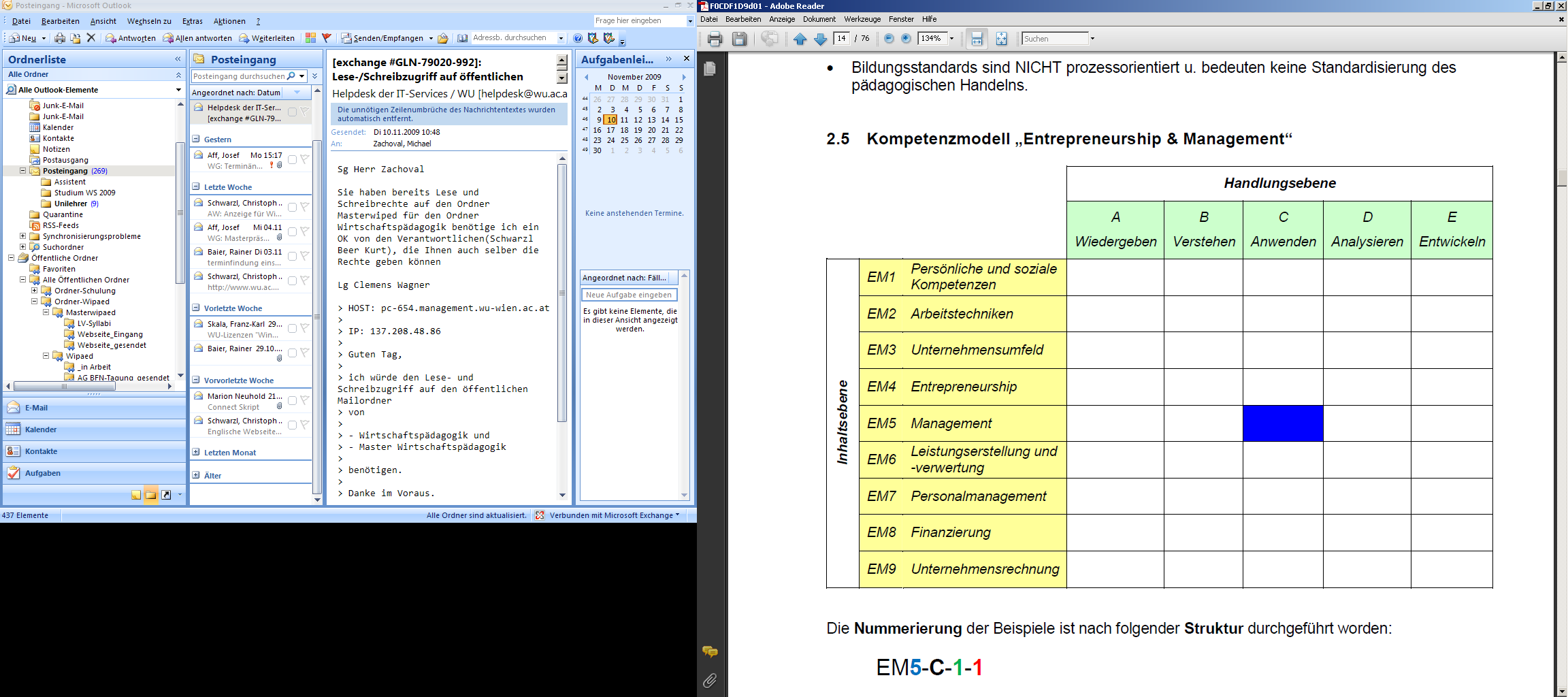 Link: http://bildungsstandards.qibb.at/show_km_v2?achse_senkrecht_id=511&achse_waagrecht_id=505 
Alternativ: http://www.bildungsstandards.berufsbildendeschulen.at/de/kompetenzmodelle/schulartenspezifisch/kaufmaennische_schulen.html --> Kompetenzmodell
Quelle:  http://www.bildungsstandards.berufsbildendeschulen.at/fileadmin/content/bbs/AGBroschueren/Entrepreneurship.pdf
[Speaker Notes: RW&C	 	Rechnungswesen und Controlling
PBSK 		Persönlichkeitsbildung und soziale Kompetenz
BT-PQM-ÜFA-CSt	Businesstraining, Projekt- und Qualitätsmanagement, Übungsfirma und Case Studies
PB&Recht		Politische Bildung und Recht]
Inhalte eines Faches
lt. Kerncurriculum
(BW – II Jg. HAK)
Kompetenzmodell  „KLEE“
= prototypische Beispiele
Untern.Gründung
Businessplan
Rechtl. Grundl.
betrieblicher
Leist.erstellung
Marketing
Leistungs-
erstellung
Material- und
Warenwirtschaft
Fragen beantworten,
wiedergeben
deklaratives Wissen
Aufgaben lösen -
anwenden
dekl. + proz. Wissen
kompetent Probleme 
lösen
dekl. + proz. Wissen
Kompetenzmodell von Schopf/Müllauer für den II Jg. HAK im Rahmen des Forschungsprojektes Klee
Welche Kriterien gelten für die Umsetzung eines kompetenzorientierten Unterrichts? 
(vgl. Dorninger in Wissenplus 3-09/10, S. 15)
Es geht darum, im Unterricht die Klarheit der Lernziele herauszustellen.
 Die Methodenvielfalt der Lern- und Arbeitsformen wie selbstgesteuertes  Lernen, Gruppenarbeiten, Produktivität im Unterricht und Verwendung  zeitgemäßer Informationstechnologien wird verbreitert;  Präsentationsmöglichkeiten bieten.
 Lernen wird kontextbezogen – Schüler/innen sind dann motiviert, wenn sie  sich mit persönlich bedeutungsvollen Lernaufgaben beschäftigen.
 Realbegegnungen in Betrieben und lebenspraktische Kontexte sind  einzubeziehen.
 Lernstoff sollte gegenstandübergreifend, aber auch vertikal vernetzt werden.
 Lernen und Arbeiten sollte in verschiedenen Kontexten reflektiert werden.
 Produkte des Lernens und Arbeitens sollen weiterverwendet werden;  Lehrende müssen inhaltliches Interesse an den Arbeiten ihrer Schüler/innen  haben (und zeigen!).
Bildungspolitische Vorgaben
Output/Lernergebnisorientierung,
Kompetenzorientierung
Didaktische Kennzeichen von 
kompetenzorientiertem Unterrichten/Lernen
Philosophie: „Nicht so wichtig, WAS durchgenommen wurde, sondern WELCHE KOMPETENZEN erworben wurden“.
Schulen müssen Wissen, Können 
und Wollen 
der Schüler/innen aktivieren, 
damit diese Anforderungssituationen 
selbständig und kreativ 
bearbeiten können:
Diagnose unterschiedlicher Kompetenzniveaus der Schüler/innen – Individualisierung durch individuell passende Lernangebote – Lehrer/in als „Personalentwickler/in“.
Kumulativer Kompetenzaufbau durch Üben und Überarbeiten, Strategie der kleinen Schritten zum Erwerb neuer Kompetenzniveaus.
Vertikale und horizontale Vernetzung von Wissen und Fertigkeiten – Schüler/innen müssen die „großen Linien“ eines Faches (Klieme) erkennen.
Einsatz anwendungsorientierter Aufgaben, um Aufschluss über Kompetenzen und ihre Niveaus zu bekommen.
Im Vordergrund steht der Lernende und nicht der Stoff, den es lt. Lehrplan durchzunehmen gilt. Kompetenzorientierung = konsequente Schülerorientierung (A. Feindt).
Die Konkretisierung der zu erwerbenden Kompetenzen erfolgt durch Bildungsstandards, Kompetenzmodelle, kompetenzorientierte Lehrpläne und prototypische Beispielsammlungen.
Lehrer/innen- Rolle
Pendelschlag in eine neue Einseitigkeit
Kompetenzorientierte Unterrichtssituationen erfordern einen

 Rollenwechsel der Lehrperson 
von der Wissensvermittlerin/dem Wissensvermittler zur Lernbegleiterin/zum Lernbegleiter, 
zur Moderatorin/zum Moderator bzw. zum Coach, 

die/der eine Unterstützungsfunktion für die selbstgesteuerten Lernprozesse hat und 
für die Gestaltung des Lernumfeldes verantwortlich ist.
Quelle: Kompetenzorientiertes Unterrichten, Grundlagenpapier, Jänner 2011, S. 7, 
ebenso Fritz/Staudecker 2010, S. 86
Stellenwert der Fachkompetenz 
in der künftigen Berufsbildung
Die ohnehin schon 
zurückgehende dominierende Ausrichtung 
auf die Fachkompetenz 
muss hinsichtlich einer Stärkung der anderen Kompetenzarten neu bewertet werden. 

(Fritz/Staudecker 2010, S. 65)
THESE
Kompetenzorientierter Unterricht, kompetenzorientiertes Lernen findet statt, 
wenn die empirischen Befunde guten Unterrichts (vgl. exemplarisch H. Meyer, A. Helmke) berücksichtigt werden und Lehrer/innen u. a. 
über ein  fachwissenschaftliches und fachdidaktisches Know How verfügen.
Aktuelle wirtschaftspädagogisch relevante
Reformprojekte in der  Bildungspolitik

Welche Aspekte sind bei der Lehrplanerstellung zu beachten?
Aspekte von Lehrplänen
Lehrpläne  sind zu begreifen als Identitätsentwürfe von Gesellschaften, über die sich ihre Mitglieder je definieren – zustimmend, abgrenzend, widersetzend oder ablehnend.
(vgl. Künzli/Hopmann 1998, S. 27)
Wir haben Lehrplanarbeit bisher als eine gesellschaftlich organisierte Stoffumwandlung beschrieben…..
(Künzli/Hopmann 1998, S. 27)
Was im Lehrplan Aufnahme findet, wem ein Platz im Gefüge der solcher ausgezeichneten Stoff und Gegenstände zugewiesen wird, erhält eben dadurch gesellschaftliche Bedeutung und Geltung.
(Künzli/Hopmann 1998, S. 22)
Lehrplanarbeit und ihre Theorie
Die ‚Wirksamkeit der Schule beruht auf ihrer Fähigkeit, Wissenszuwachs und Wertewandel stabilisierend und erneuernd zu verarbeiten. Dafür ist die Lehrplanarbeit das wichtigste Medium. 
Vom Lehrplan führt kein direkter Weg ins
Klassenzimmer, sondern Lehrplanarbeit findet auf verschiedenen Ebenen statt:

 Lehrplanentwicklung 
 Lehrplanvermittlung
 Schule
 
Jede Ebene ist auf die Nutzung der anderen angewiesen.

(vgl. Künzli/Hopmann 1998, S. 18
Lehrplanarbeit ist ein Modus, Auswahlentscheidungen auf mehreren Ebenen zu treffen
Ebene I: Welche Gruppen bestimmen die                 Wirksamkeit der Lehrplanarbeit?
In einem öffentlichen, politischen Diskurs werden einerseits die gesellschaftlichen Forderungen an die Schule artikuliert  - z.B. Forderung der Wirtschaft, Schüler/innen mit der öko-sozialen Marktwirtschaft vertraut zu machen.
 
In der programmatischen Arbeit (meist im Rahmen der Schulverwaltung) wird versucht, die Forderungen an die Schule sowie eigene pädagogische Zielvorstellungen und die schulischen Möglichkeiten in einem Lehrplan zusammenzuführen.

3.	In der praktischen Unterrichtsarbeit, weil letztlich im Klassenzimmer im täglichen Schulunterricht der Lehrer/innen über die Wirksamkeit des Lehrplans entschieden wird.
Ebene II: Wie wird zwischen kulturellem Erbe und den                   künftigen Erfordernissen vermittelt?
Tradition - kulturelles Erbe: Welches Wissen, welche Fähigkeiten, welche Kompetenzen, Werthaltungen, Gegenstände etc. sind unverzichtbar.

Zukunft – zukünftig zu bewältigende Aufgaben: Mit welchem Wissen, mit welchen Fähigkeiten und Kompetenzen (z.B. EDV-Kenntnisse) kann am ehesten eine Qualifizierung für die Zukunft gewährleistet werden?

Vermittlung – Zur Verknüpfung von Tradition und Zukunft bedarf es einer regulativen Idee, also einer bildungspolitischen  und gesellschaftlichen Vorstellung, welche Werthaltungen, Kenntnisse und Kompetenzen die Bürger/innen von Tadschikistan bewahren und welche sie neu erwerben müssen, um den Herausforderungen der (gewünschten) Zukunft gerecht zu werden.
Ebene III: Wie kann die die Bedeutung von Inhalten und                    Kompetenzen in der Lehrplanarbeit                    sichergestellt werden?
Ordnung – Sie gewährleisten, dass Inhalte, (z.B. Businessplan) und Strukturen (z.B. Verhältnis BW – VW im Fach Wirtschaft, eigenes Fach Wirtschaft oder Globalfach), die nach einem Diskurs Eingang in den Lehrplan gefunden haben, längerfristig bedeutsam bleiben und Geltung behalten.

Reihenfolge – Was eine vernünftige Abfolge von ökonomischen Inhalten ist, wird nicht allein durch die Disziplin (Betriebs- und Volkswirtschaft) bestimmt, sondern ebenso durch den Bezug zum lernenden und entwickelnden Subjekt.

Auswahl - Inhalte und Kompetenzen erhalten ihre Bedeutung und Geltung durch ein als legitim ausgewiesenes Verfahren  ihrer Aufnahme in den Lehrplan.
Wirtschaftliche Bildung benötigt…
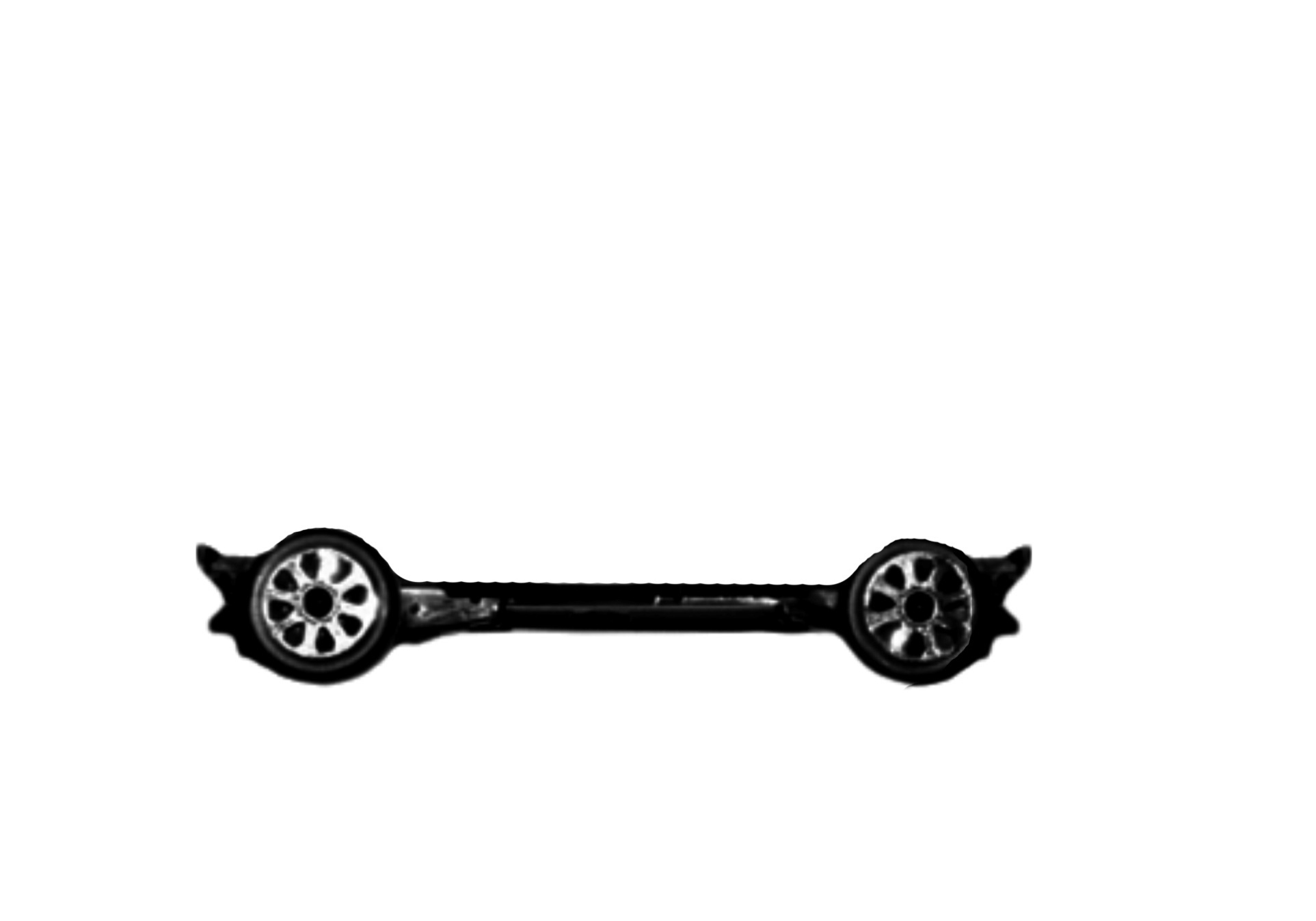 Ein Chassis
FACH  Wirtschaft
 +
Kompetenzorientierter Lehrplan
Lehrpläne inklusive  Bildungsstandards als Triebkraft und Grundlage für das Fach Wirtschaft
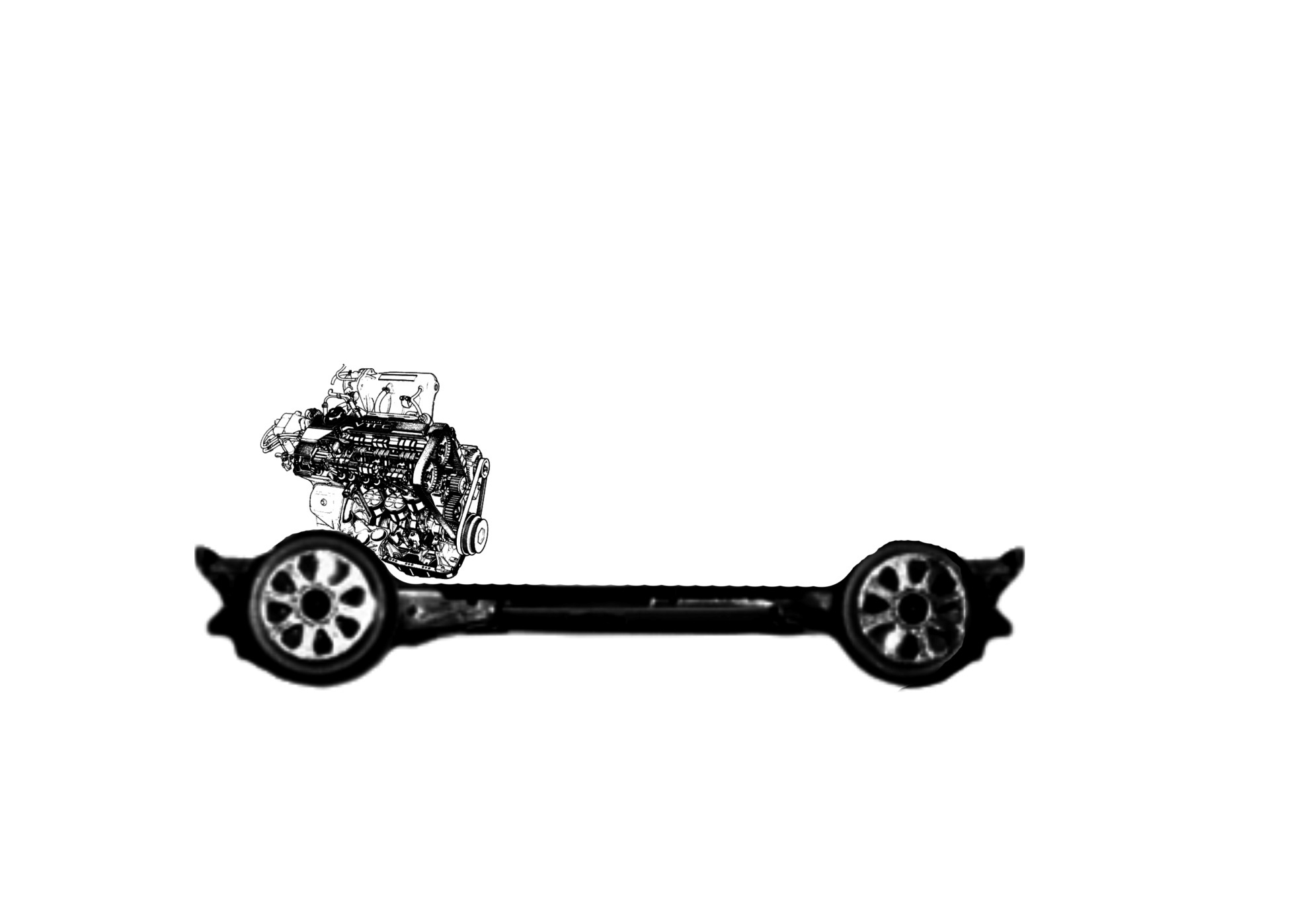 … und ein Motor
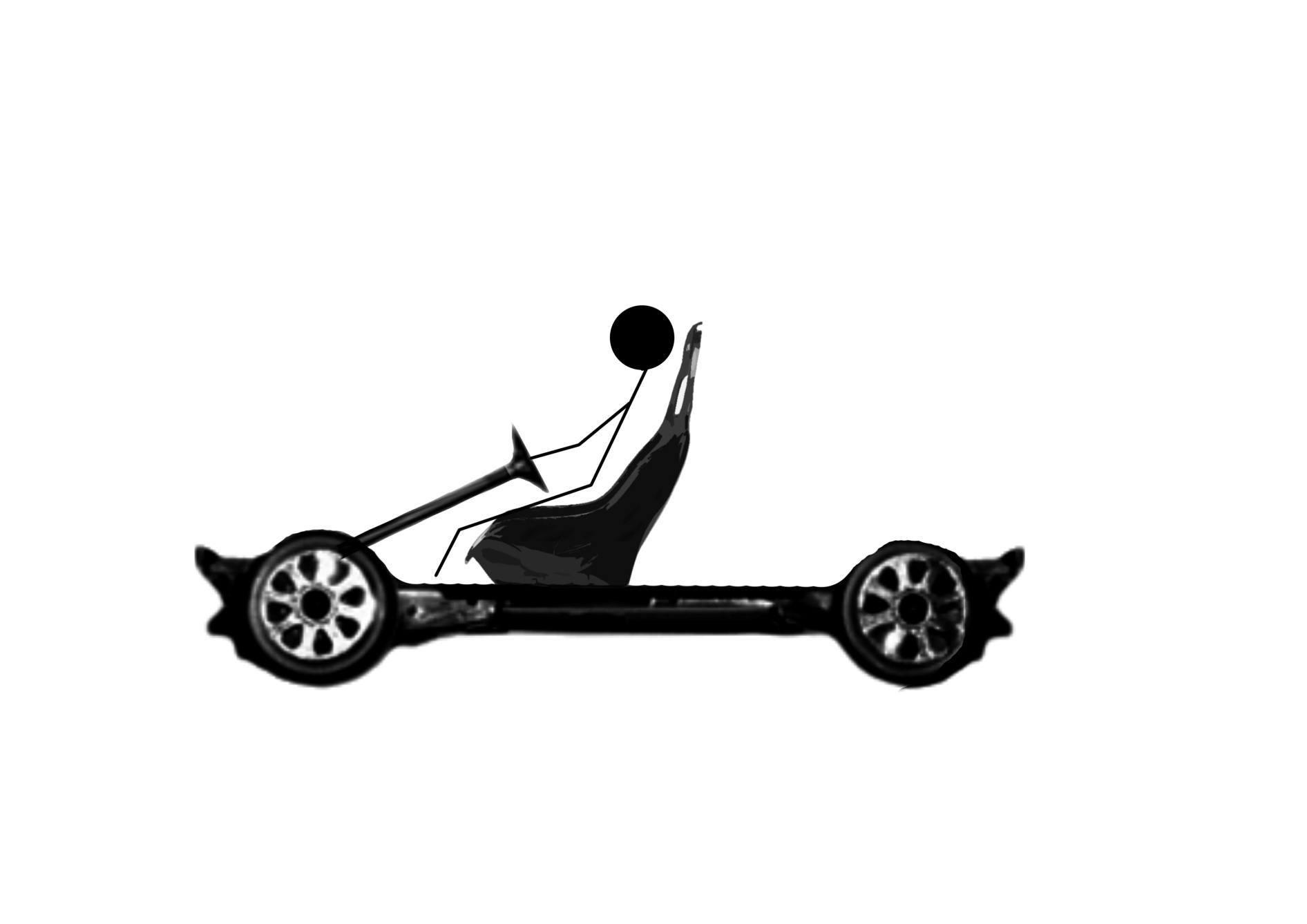 … und ein didaktischer Chauffeur
Qualifizierte Lehrer/innen für das Fach Wirtschaft
Zusammenhang zwischen kompetenzorientierten Lehrplänen, Kerncurricula, Bildungsstandards und externer Evaluation
Kompetenzorientierte Lehrpläne
(Didaktische Grundüberlegungen & Unterrichtsprinzipien, Stundentafel,
Kompetenz-und Lernzielliste für alle Schulstufen 
und Gegenstände bzw. Globalfächer)
Kompetenzmodelle
Bildungsstandards -
erwünschte Lernergebnisse über mehrere Schulstufen und Fächer
Kerncurriculum pro
Schulstufe und Fach
Prototypische Beispiele

basierend

auf den Bildungsstandards und Kerncurricula
Externe Evaluation
Lernstandserhebungen während der Schulstufen
Zentrale Tests am Ende aller Schulstufen
(Teil)Zentrale Reifeprüfung (Matura) am Ende
aller Schulstufen